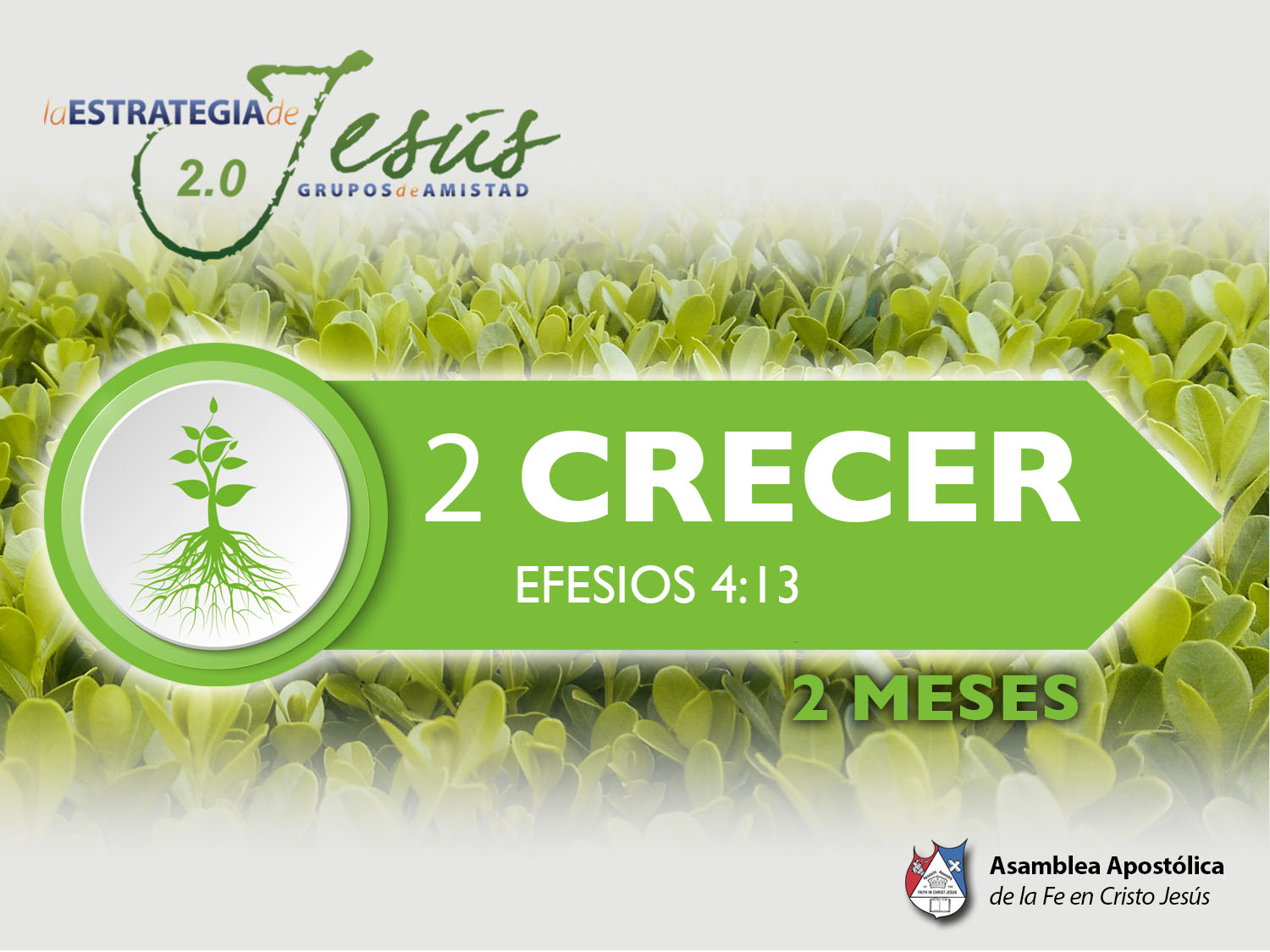 DEJA TUS CARGAS SOBRE EL
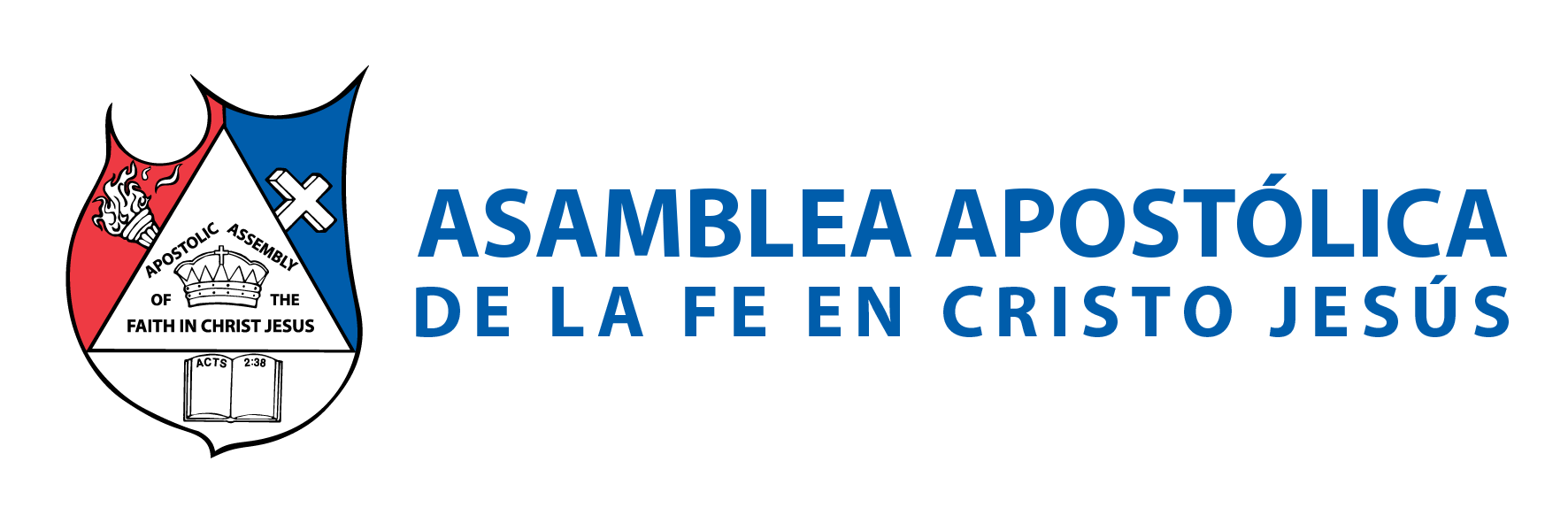 BASE BÍBLICA: Salmos 138:8 

“Jehová cumplirá su propósito en mí; Tu misericordia, oh Jehová, es para siempre; No desampares la obra de tus manos”.
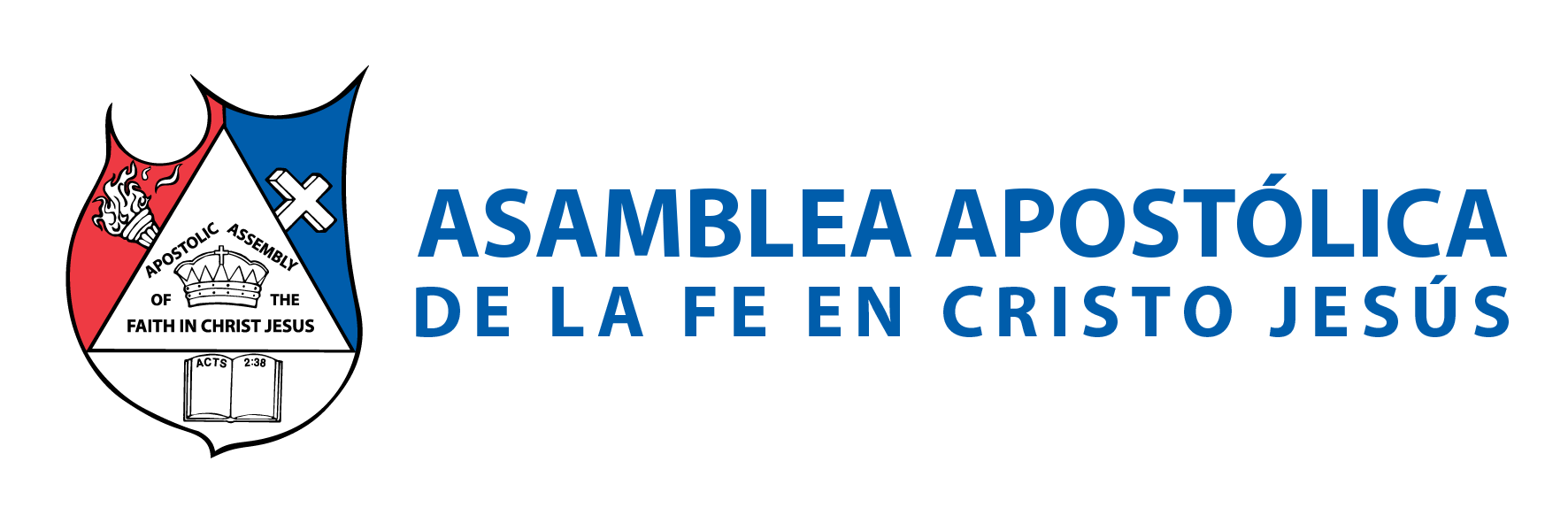 INTRODUCCIÓN 

Hay cargas que definitivamente no debemos llevar. Hay cosas de las cuales podemos liberarnos. 
Las cargas del pecado no tenemos por qué llevarlas, Cristo ya las llevó en la cruz del calvario por nosotros.
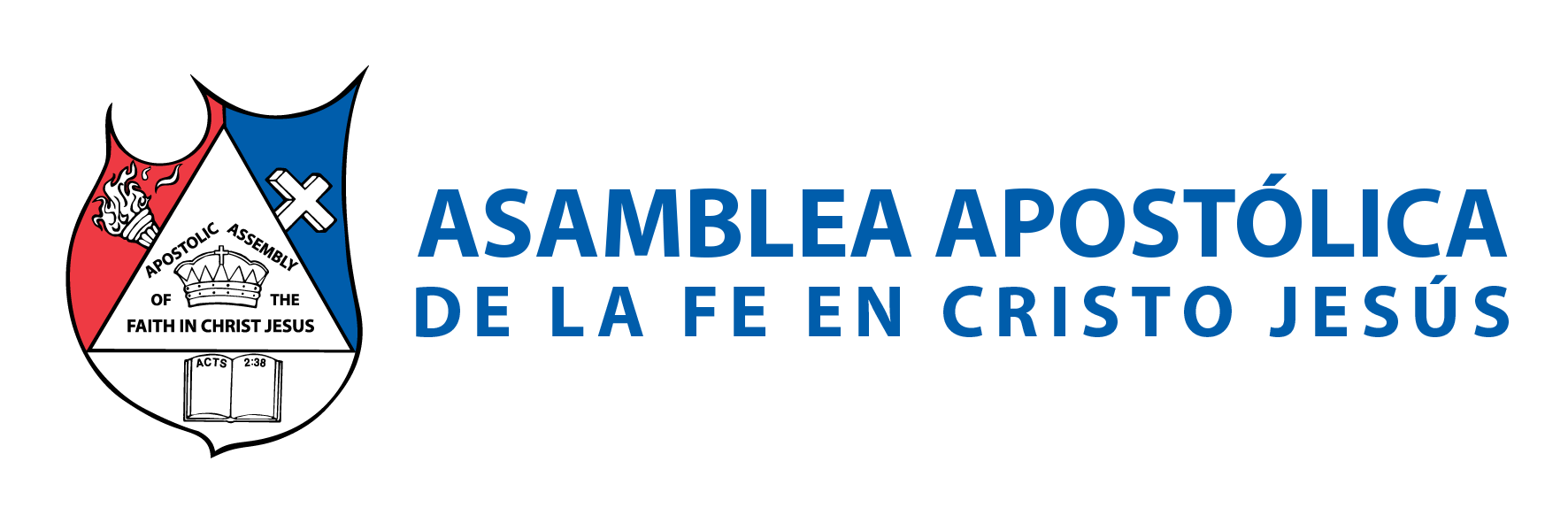 Mateo 8:17: 
“para que se cumpliese lo dicho por el profeta Isaías, cuando dijo: El mismo tomó nuestras enfermedades, y llevó nuestras dolencias”. 
En la vida real, vamos con cargas que no necesitamos llevar. Esta clase nos servirá, para aprender a ir por la vida sin cargas innecesarias. 
Una carga, es aquel peso que nos obliga a hacer un esfuerzo extra; para sobrellevarlo.
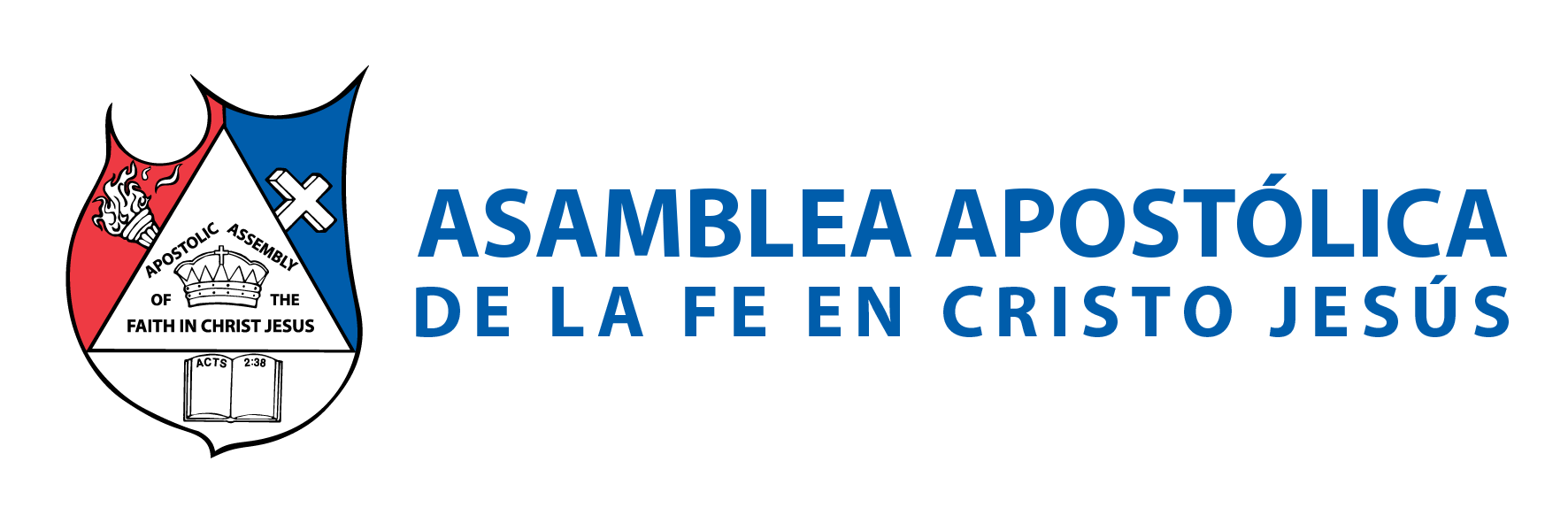 I.- NUESTRAS CARGAS 
El hombre día a día va añadiendo pesos a su vida, que llegado el día; ya no puede caminar. 
Mateo 23:4: 
“Porque atan cargas pesadas y difíciles de llevar…”. 
La primera carga que debemos liberar en nuestra vida, es la del pecado. Llevamos un peso que nos agobia, que nos es pesado. 
Hebreos 12:1: 
“…despojémonos de todo peso y del pecado que nos asedia”.
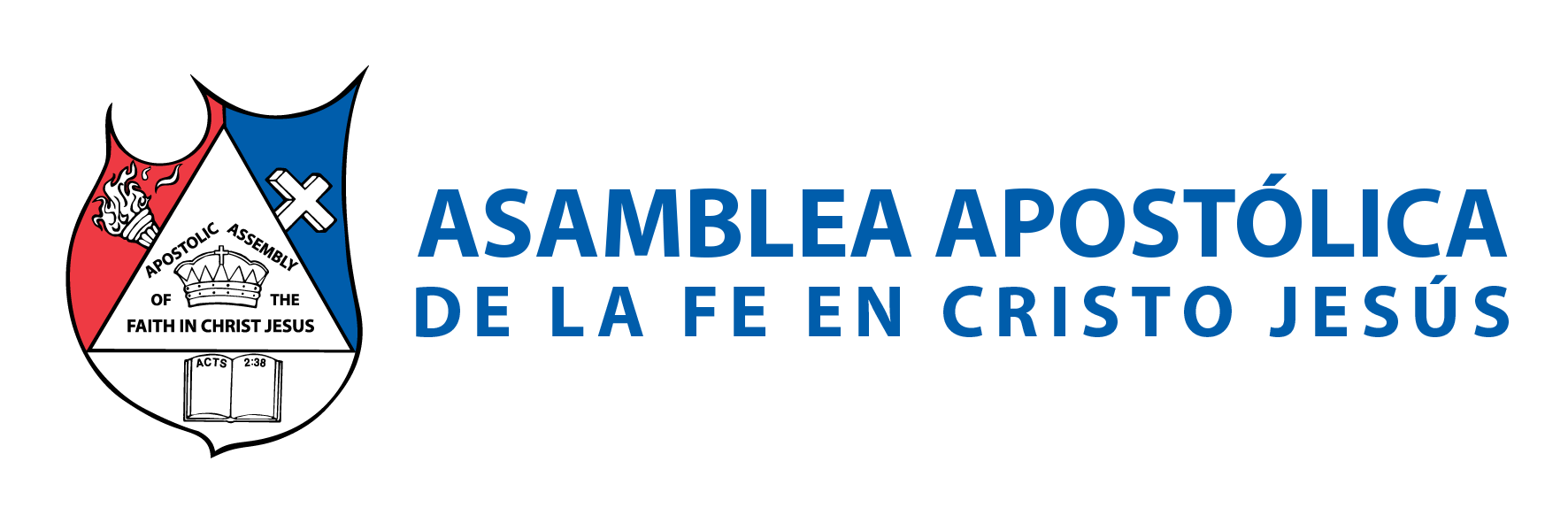 Cuando nos despojamos del pecado, entonces: “…corramos con paciencia la carrera que tenemos por delante”. Hebreos 12:1. 
Para tener una idea del peso, Proverbios 27:3 nos revela: Pesada es la piedra, y la arena pesa; más la ira del necio es más pesada que ambas”. 
Salmos 38:4: 
“Porque mis iniquidades se han agravado sobre mi cabeza; como carga pesada se han agravado sobre mí”.
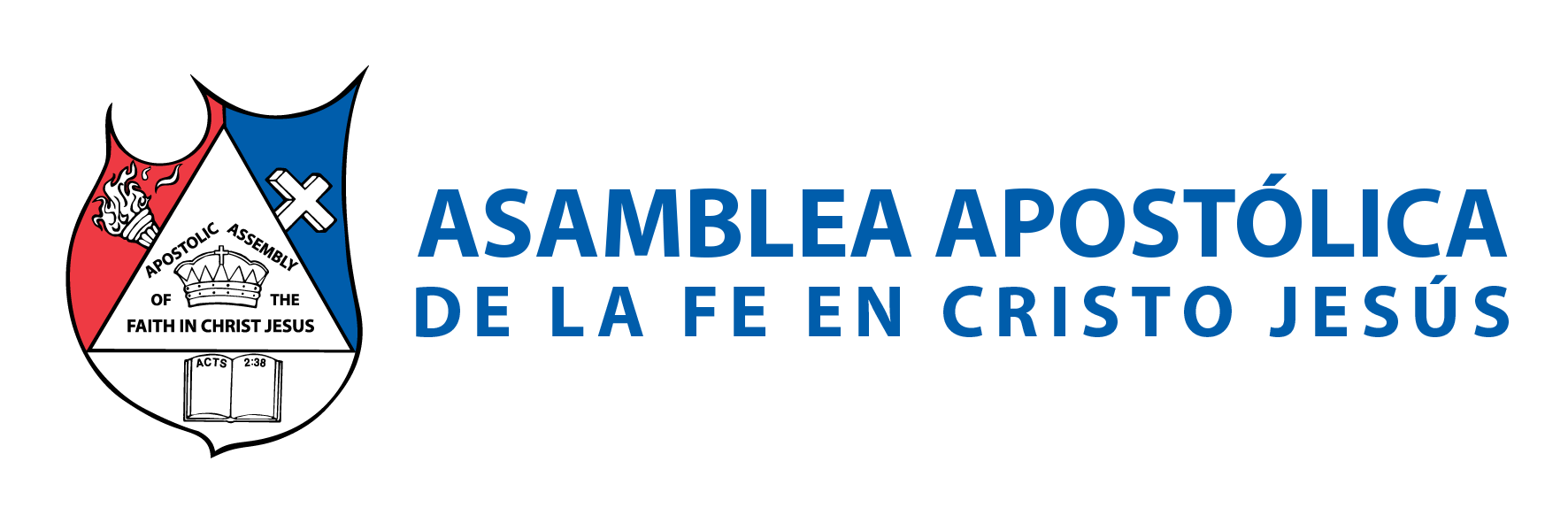 Efesios 4:31: 
“Quítense de vosotros toda amargura, enojo, ira, gritería y maledicencia, y toda malicia”. 
Hebreos 12:15: 
“Mirad bien, no sea que alguno deje de alcanzar la gracia de Dios; que brotando alguna raíz de amargura, os estorbe, y por ella muchos sean contaminados”. 
2 Timoteo 2:19: 
“Pero el fundamento de Dios está firme, teniendo este sello: Conoce el Señor a los que son suyos; y: Apártese de iniquidad todo aquel que invoca el nombre de Cristo”.
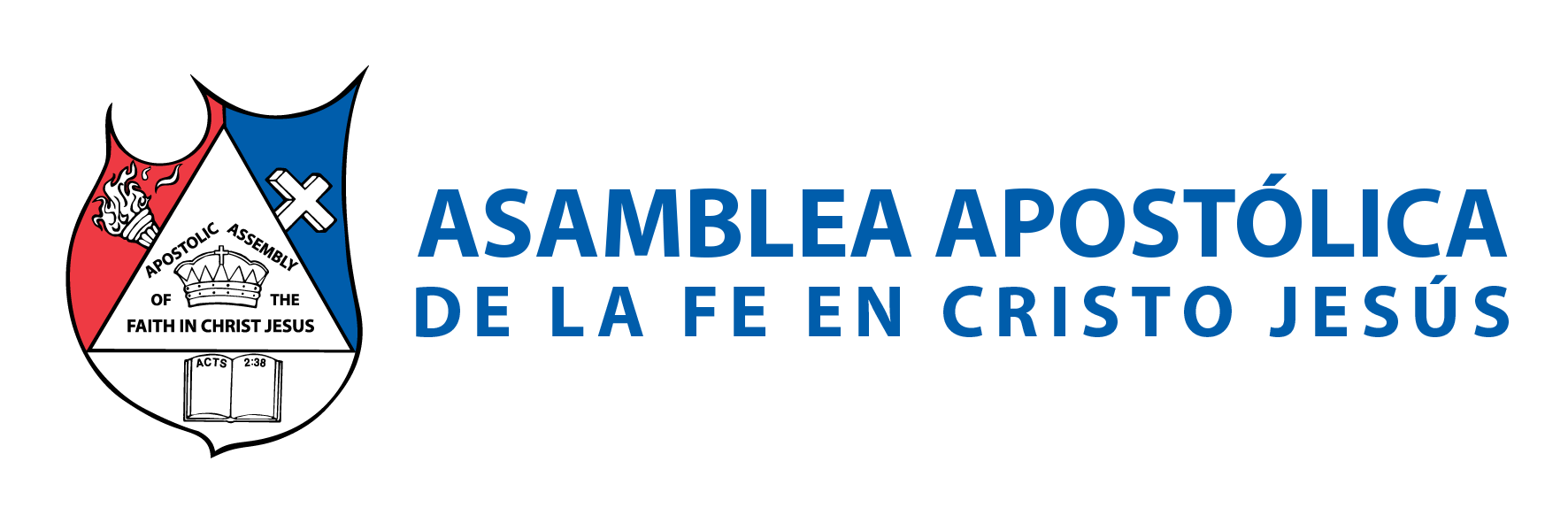 II.- LUGARES NO APTOS PARA CRISTIANOS 
LUGARES INDEBIDOS. 
Como antros, bares, table dance no debemos asistir o frecuentar. Salmos 1:1: 
“Bienaventurado el varón que no anduvo en consejo de malos, Ni estuvo en camino de pecadores, Ni en silla de escarnecedores se ha sentado”. 

B. TEMPLOS DEDICADOS A LOS ÍDOLOS. 
1 Corintios 10:20: 
“Antes digo que lo que los gentiles sacrifican, a los demonios lo sacrifican, y no a Dios; y no quiero que vosotros os hagáis partícipes con los demonios”.
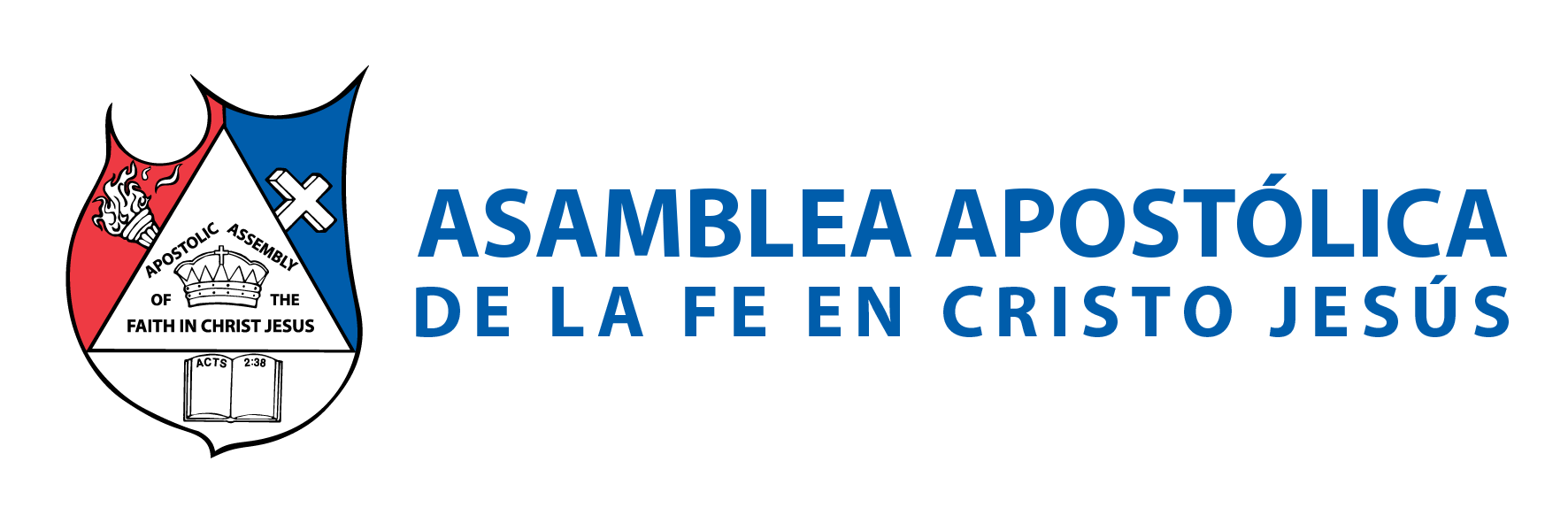 III.- CUANDO NO PUEDAS CON TUS CARGAS 
A veces no podemos con los problemas que tenemos. A veces su peso es tanto, que ya no podemos más. Debemos pensar que: 
“Jehová cargó en él (Jesucristo) el pecado de todos nosotros”. Isaías 53:6. 
El salmista sabe que podemos venir con Dios, para que él nos ayude en nuestras cargas; por eso nos recomienda: 
“Echa sobre Jehová tus cargas, y él te sustentará; no dejará para siempre caído al justo”. Salmos 55:22.
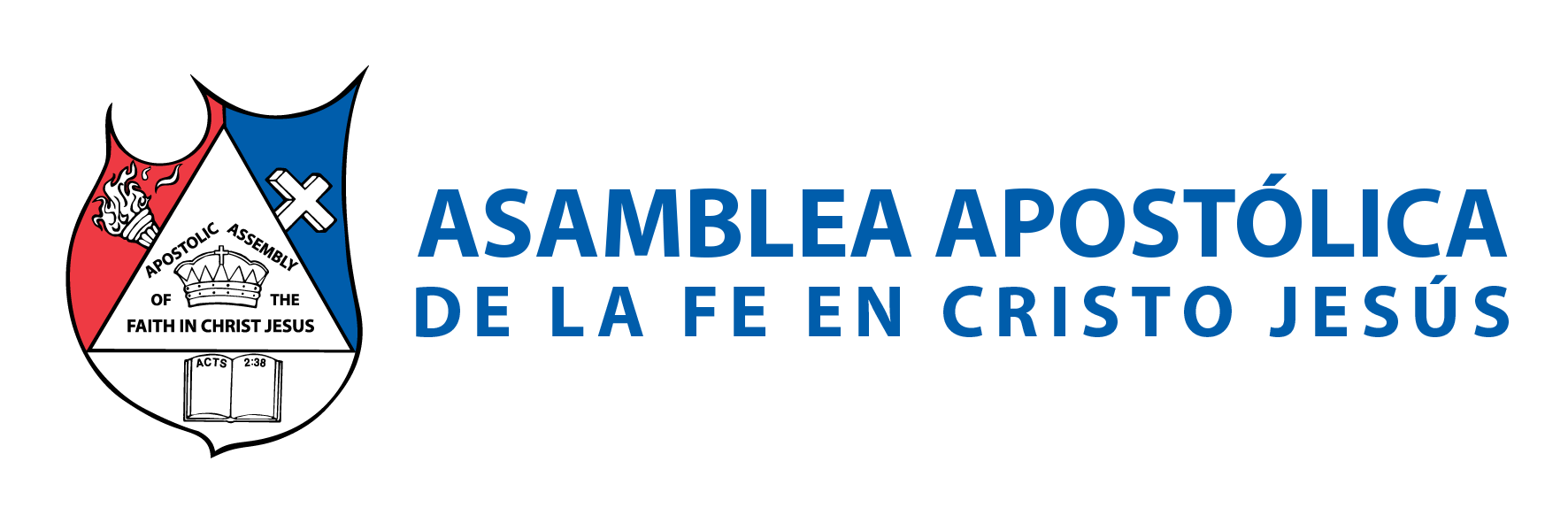 A través de la palabra de Dios, vemos como Dios ayudó al pueblo de Israel a salir de la pesada carga de la esclavitud y los liberta.
Éxodo 14:8: 
“Pero los hijos de Israel habían salido con mano poderosa”. 

Pablo y Silas fueron encarcelados injustamente, pero Dios mandó a su ángel y les abrió la prisión. 
Hechos 5:19,20: 
“Mas un ángel del Señor, abriendo de noche las puertas de la cárcel y sacándolos, dijo: Id, y puestos en pie en el templo, anunciad al pueblo todas las palabras de esta vida”.
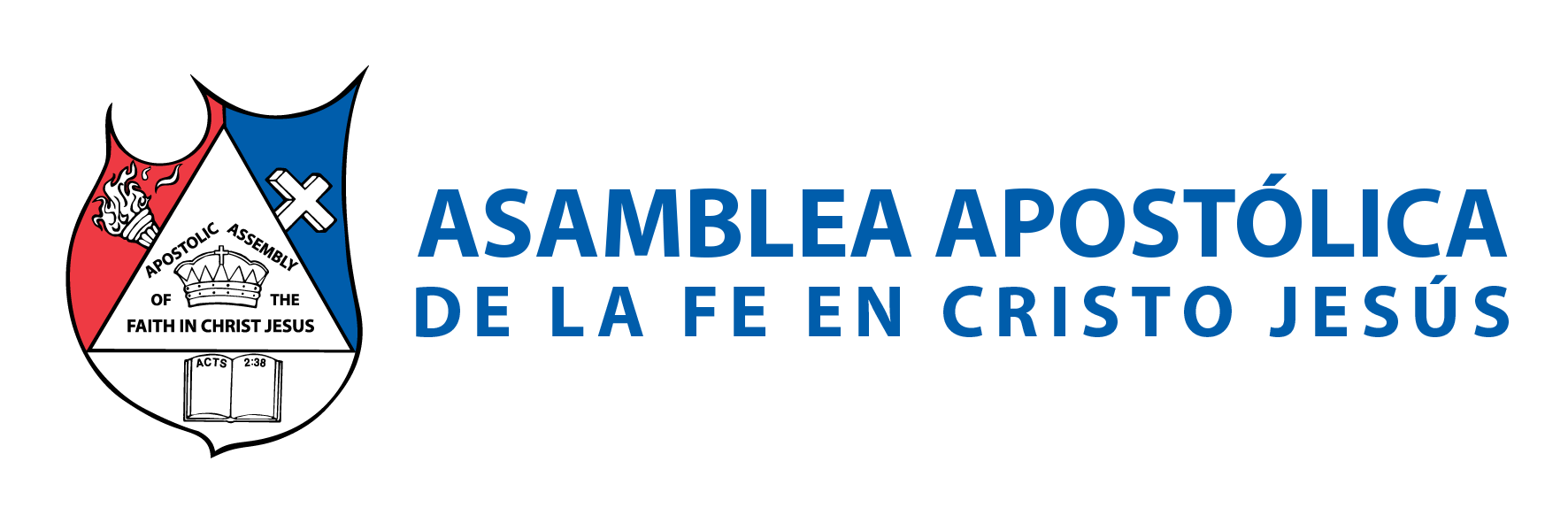 Cuando ya no puedas, cuando te desanimes, cuando te sientas desmayar; solo ve ante el Señor. Él siempre nos ayudará, nos fortalecerá; nos guiará hacia toda verdad y justicia.
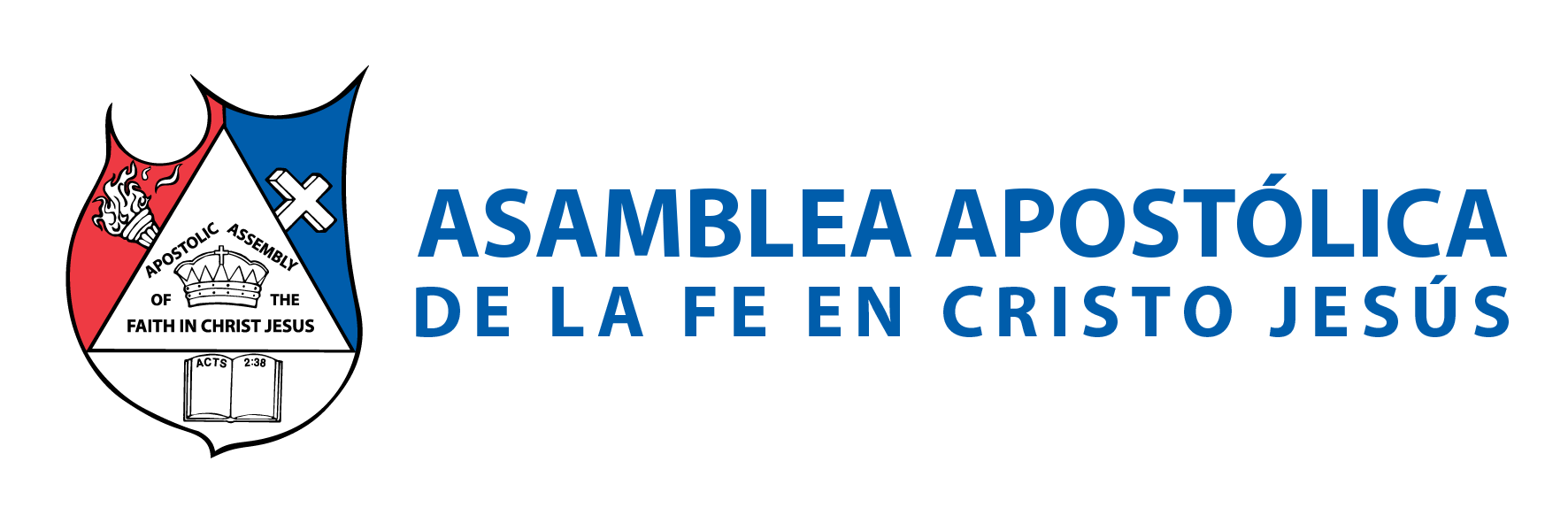 IV.- LAS CARGAS DEL SEÑOR 

Algunos no quieren servir al Señor, porque consideran que llevarán cargas que no pueden cumplir. Me refiero a la Doctrina y la Disciplina de la Iglesia. Que no se bautizan porque no pueden hacer tal cosa, o porque no pueden dejar de hacer tal cosa. 
Pero Jesús dijo en Mateo 11:29-30: 
“Llevad mi yugo sobre vosotros, y aprended de mí, que soy manso y humilde de corazón; y hallaréis descanso para vuestras almas; porque mi yugo es fácil, y ligera mi carga”.
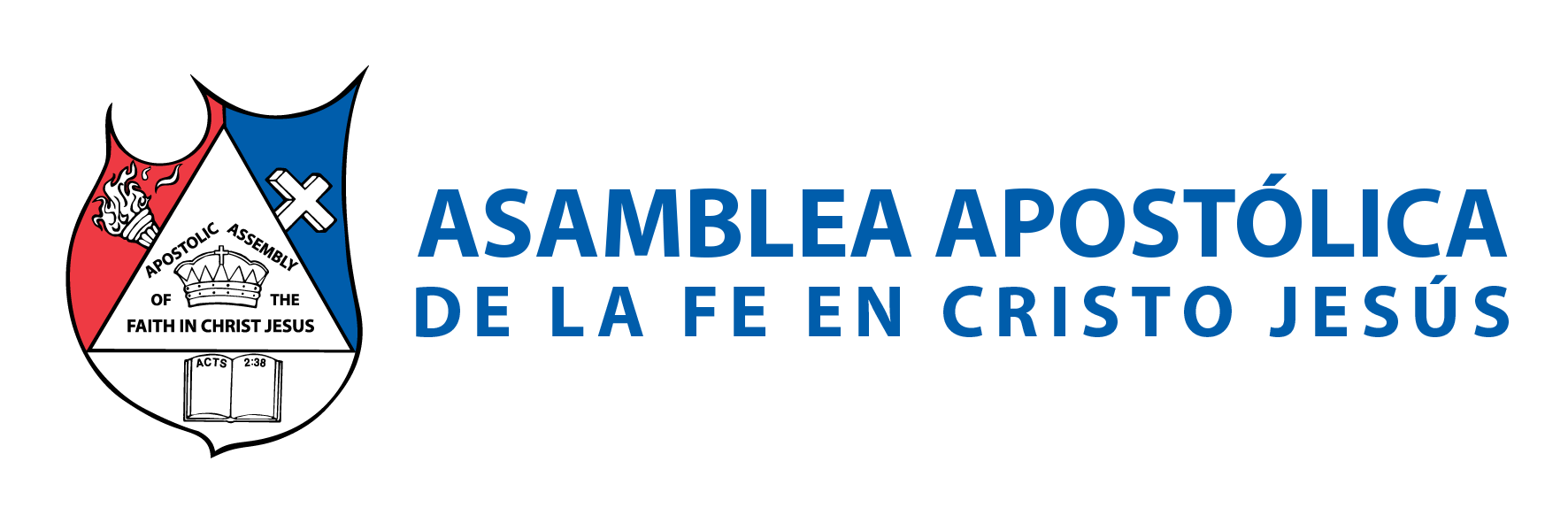 Algunos creen, que trabajar en la obra del Señor es una carga. Pero yo más bien creo, que es una gran bendición. Debemos usar nuestros talentos en la obra del Señor. 
Hay tantas cosas qué hacer en su Iglesia. Cuando no hay obreros, entonces la carga puede ser pesada para algunos; pero a diferencia de otras cargas, éstas serán tomadas como una bendición. 

Las cargas en el Señor, siempre serán de bendición para muchos. Debemos involucrarnos en la obra del Señor.
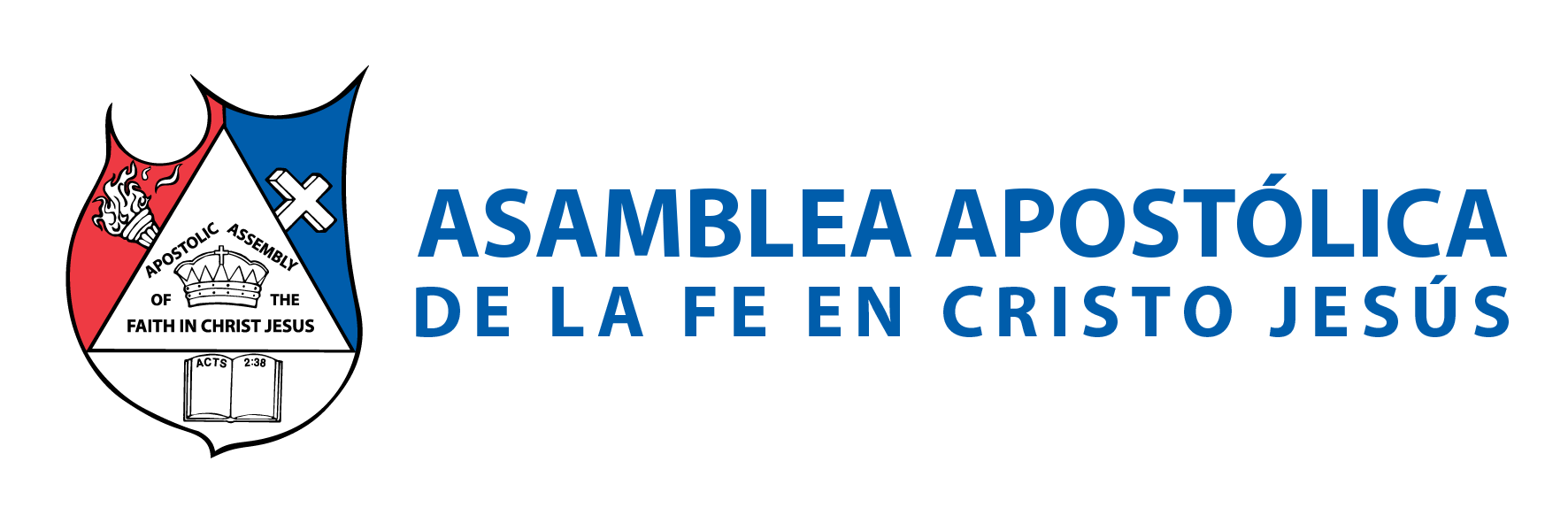 Los ministerios jamás deben verse como una carga. Antes bien son una bendición. 
Hechos 15: 28: 
“Porque ha parecido bien al Espíritu Santo, y a nosotros, no imponeros ninguna carga más que estas cosas necesarias”.
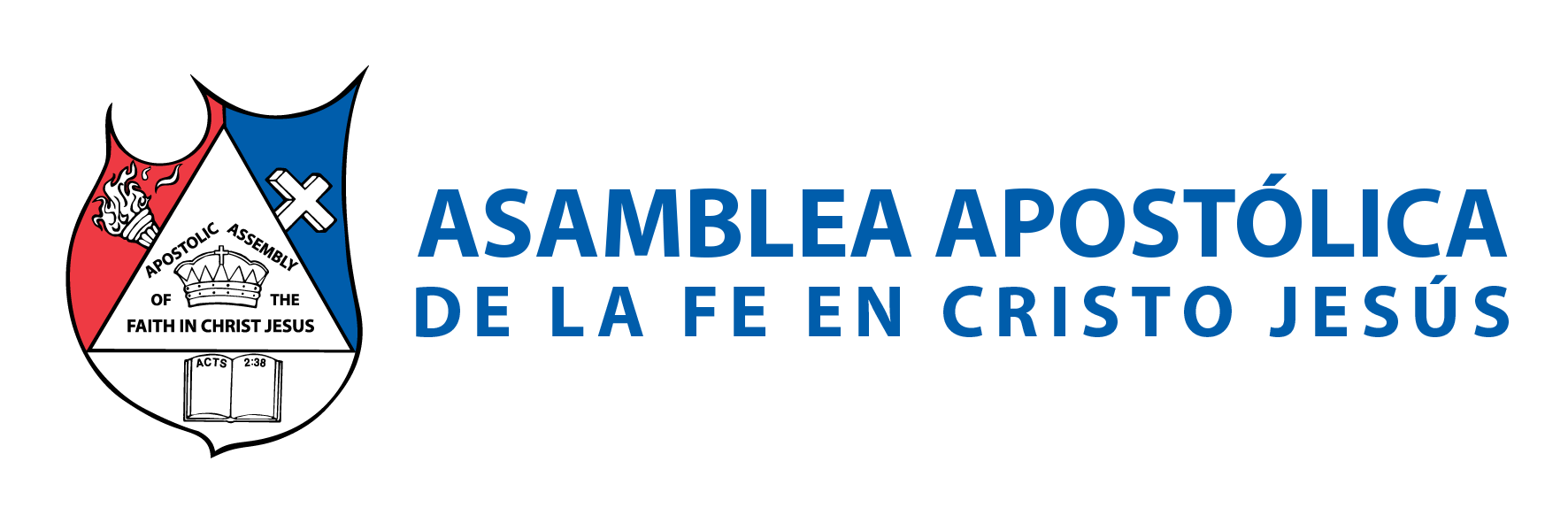 CONCLUSIÓN 
Jeremías 20:9: 

“Y dije: No me acordaré más de él, ni hablaré más en su nombre; no obstante, había en mi corazón como un fuego ardiente metido en mis huesos; traté de sufrirlo, y no pude”.
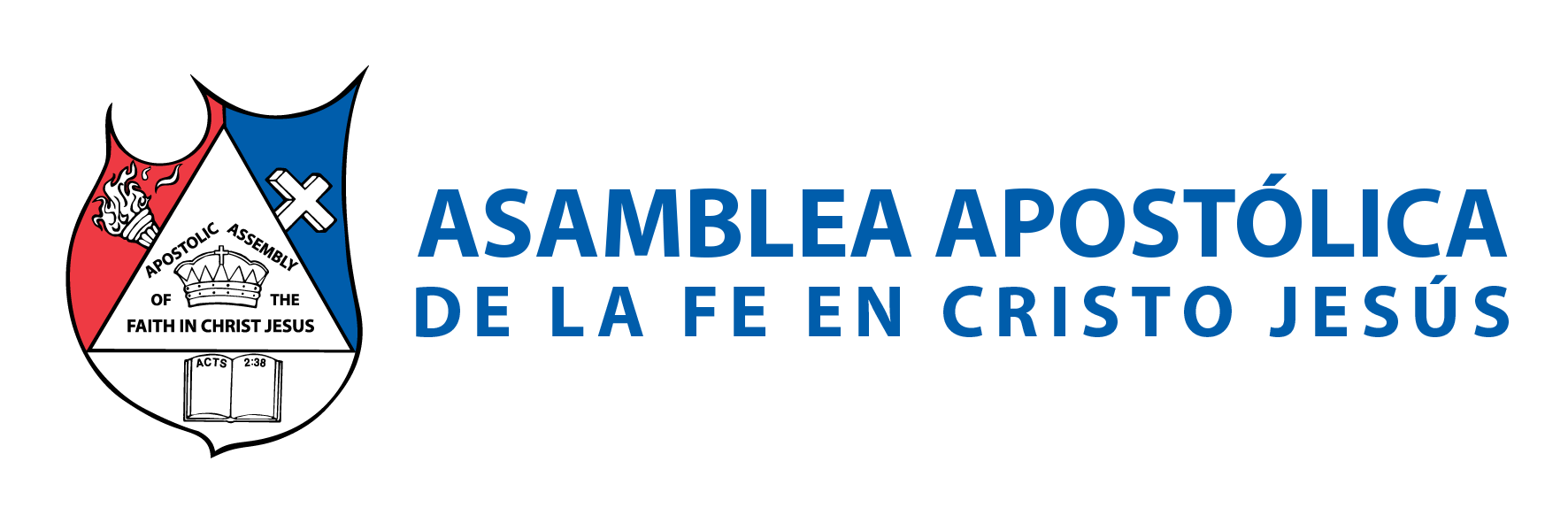 Isaías 40:29-31: 
“El da esfuerzo al cansado, y multiplica las fuerzas al que no tiene ningunas. Los muchachos se fatigan y se cansan, los jóvenes flaquean y caen; pero los que esperan a Jehová tendrán nuevas fuerzas; levantarán alas como las águilas; correrán, y no se cansarán; caminarán, y no se fatigarán”. 

Mateo 11:29: 
“Llevad mi yugo sobre vosotros, y aprended de mí, que soy manso y humilde de corazón; y hallaréis descanso para vuestras almas”.
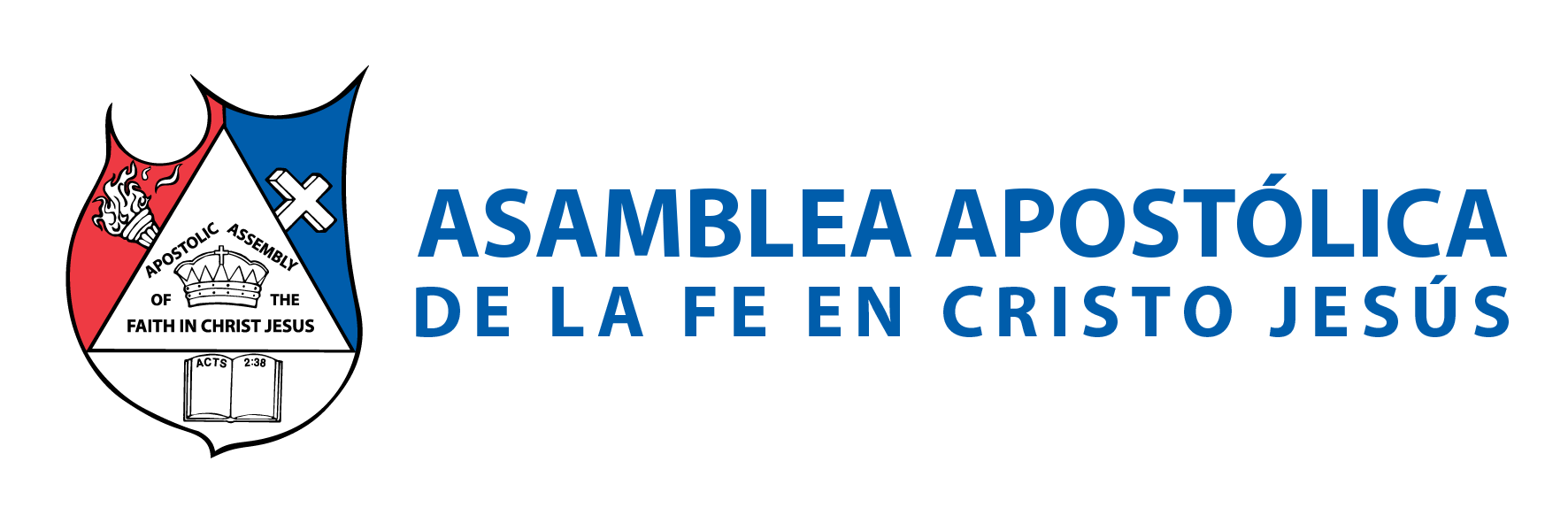